Tullus Hostilius
673–642 BC
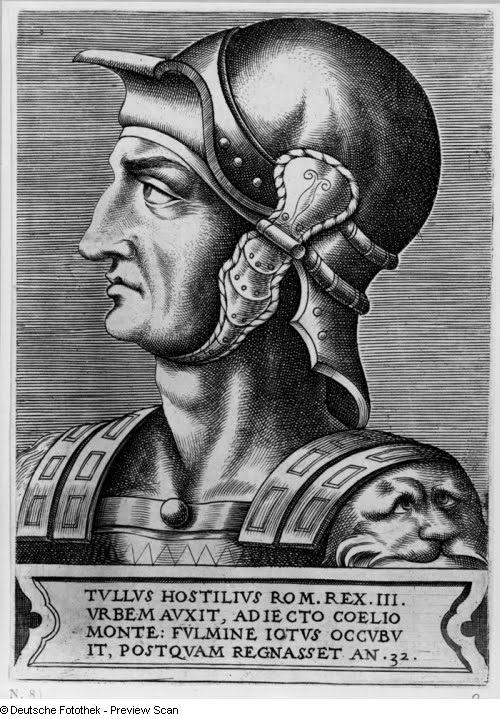 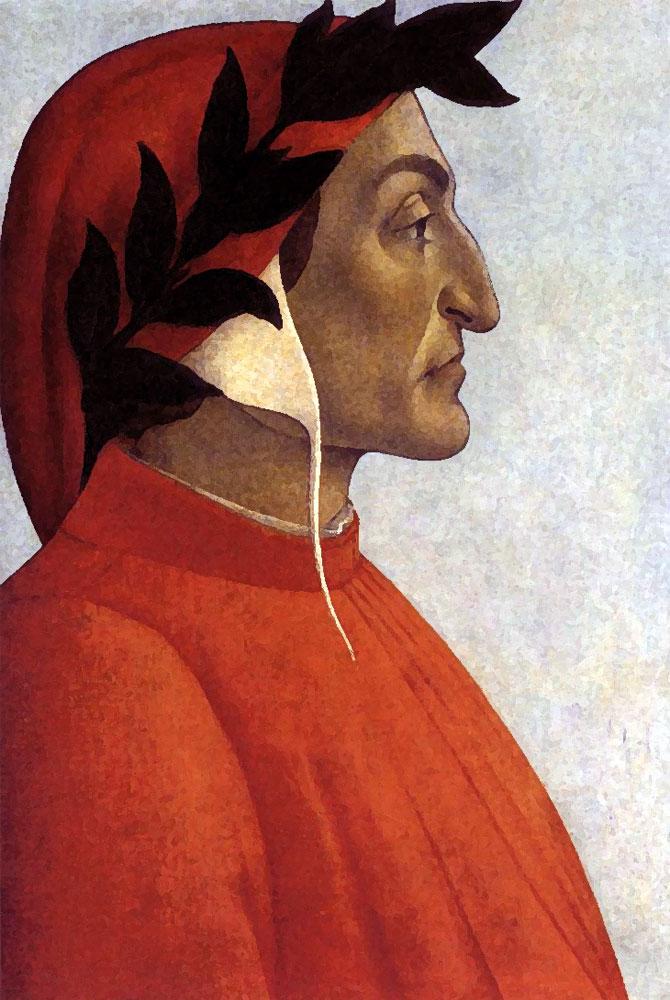 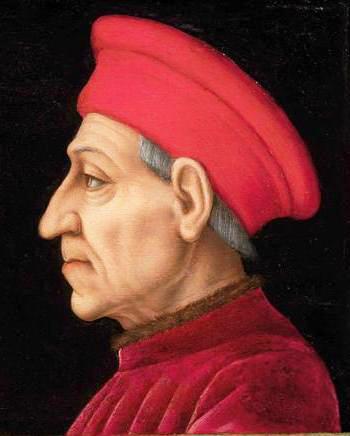 [Speaker Notes: Draven]
Who Was He?
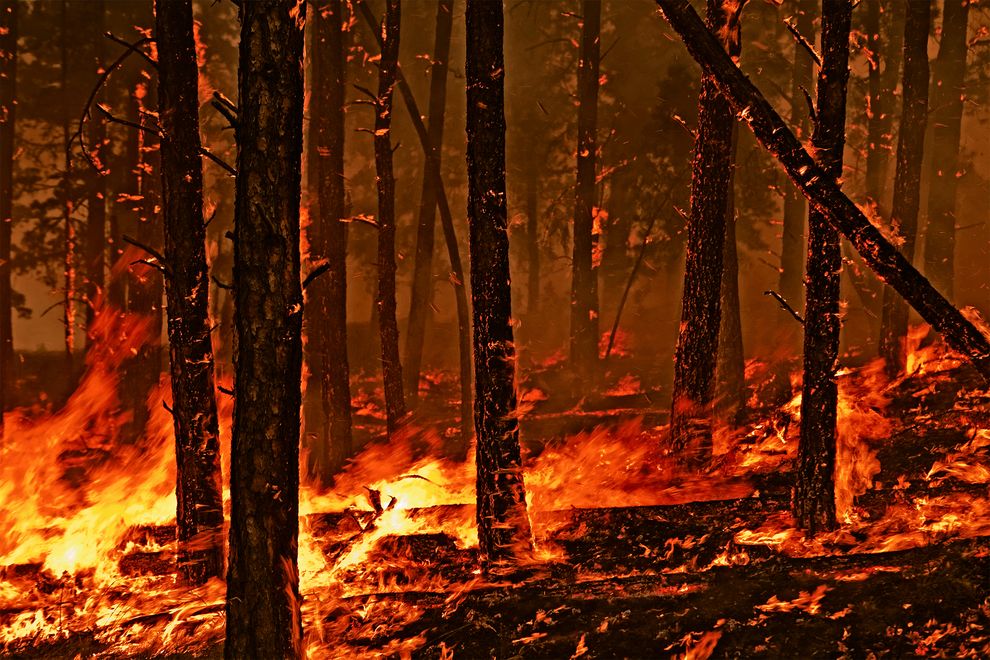 Warlike and Bloodthirsty
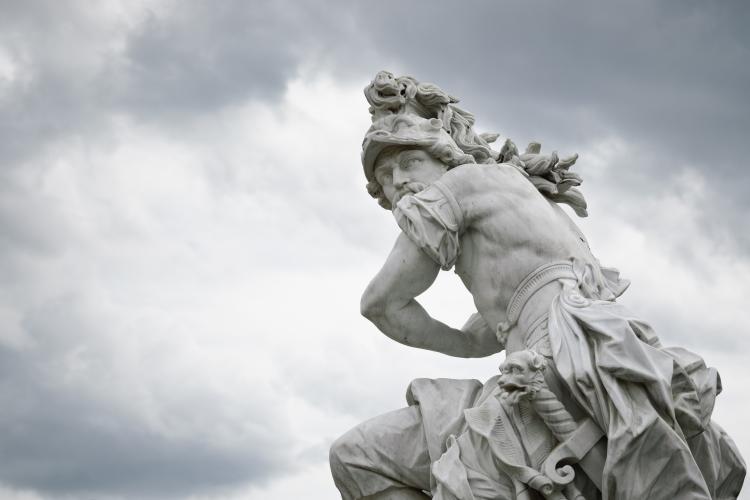 Didn’t heed the Gods
[Speaker Notes: Draven]
Albans
Tell your king ‘that the king of Rome calls the gods to witness that whichever nation is the first to dismiss with ignominy the envoys who came to seek redress, upon that nation they will visit all the sufferings of this war.’
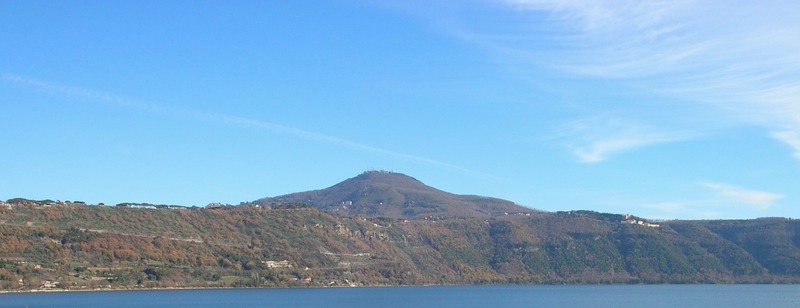 [Speaker Notes: Brett]
Horatii v Curiatii
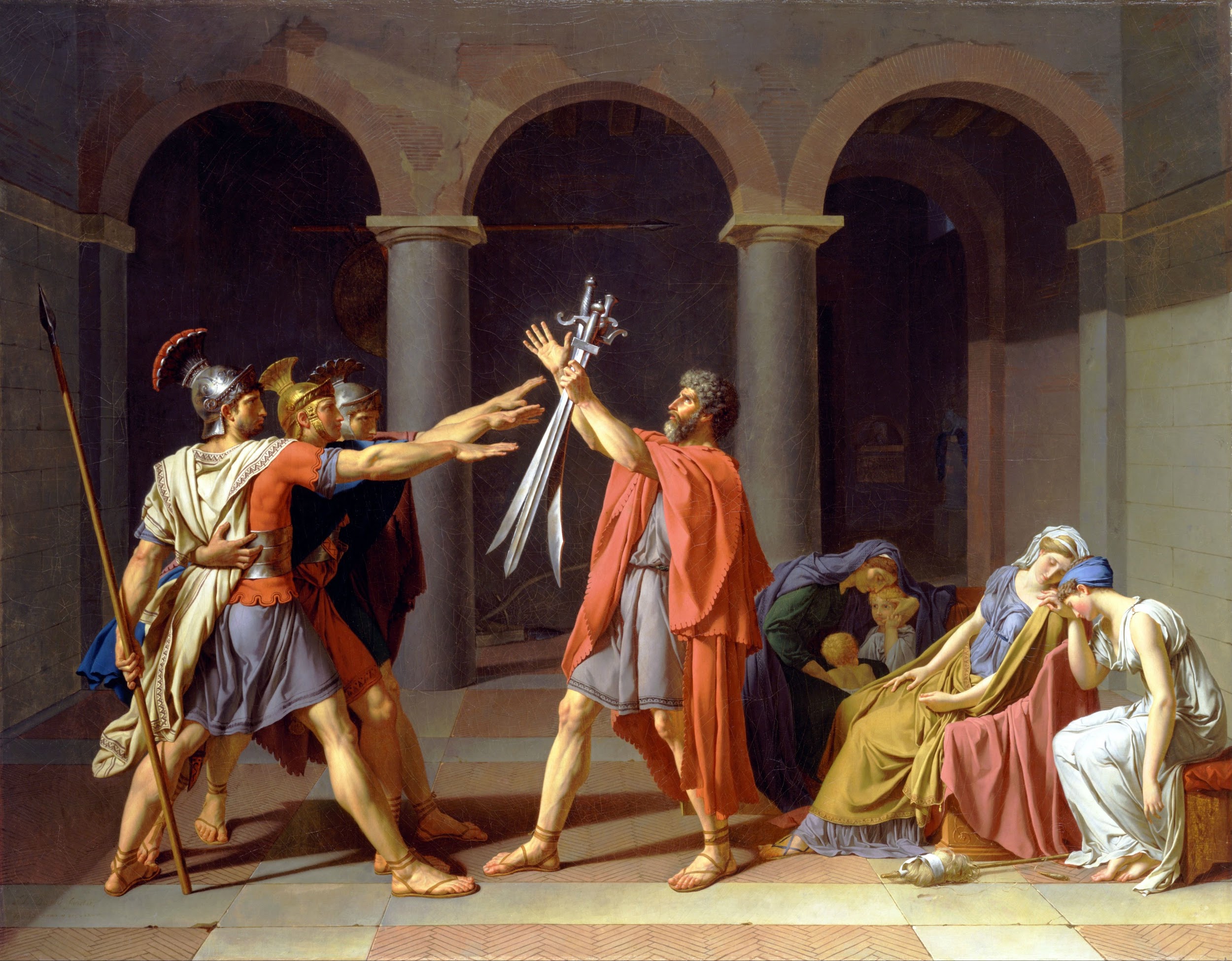 [Speaker Notes: Tyler]
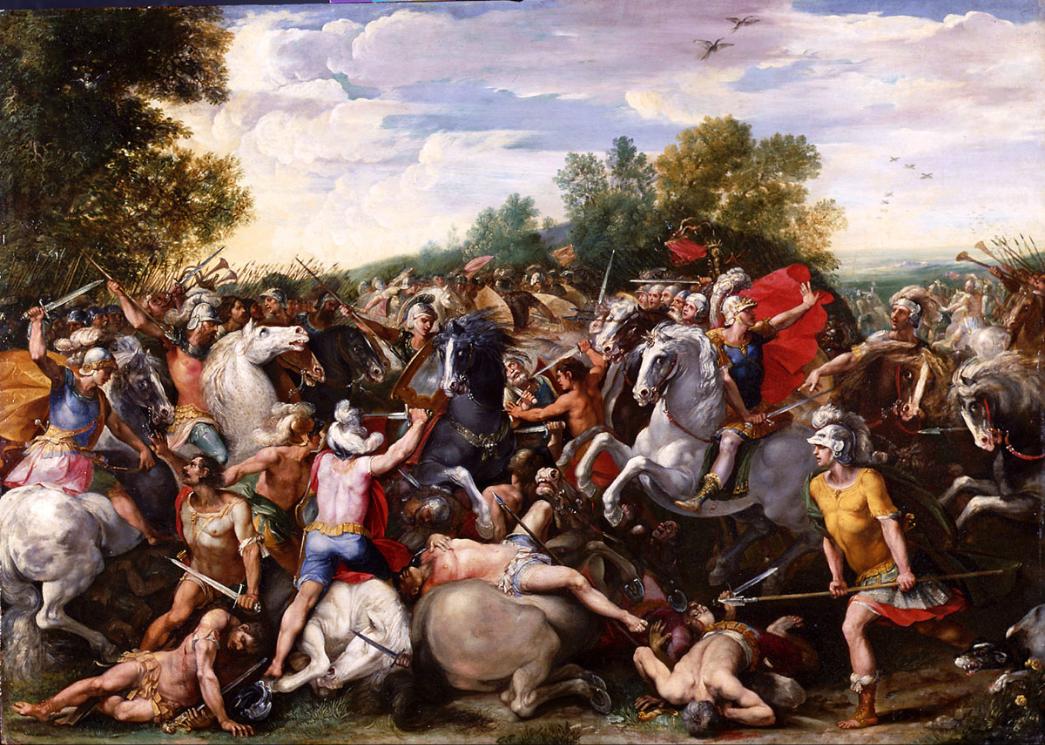 Alban Betrayal
Fidenates and Veientines
Albans retreated, Romans still won.
Mettius Fufetius killed
Alba Longa destroyed, citizens brought to Rome
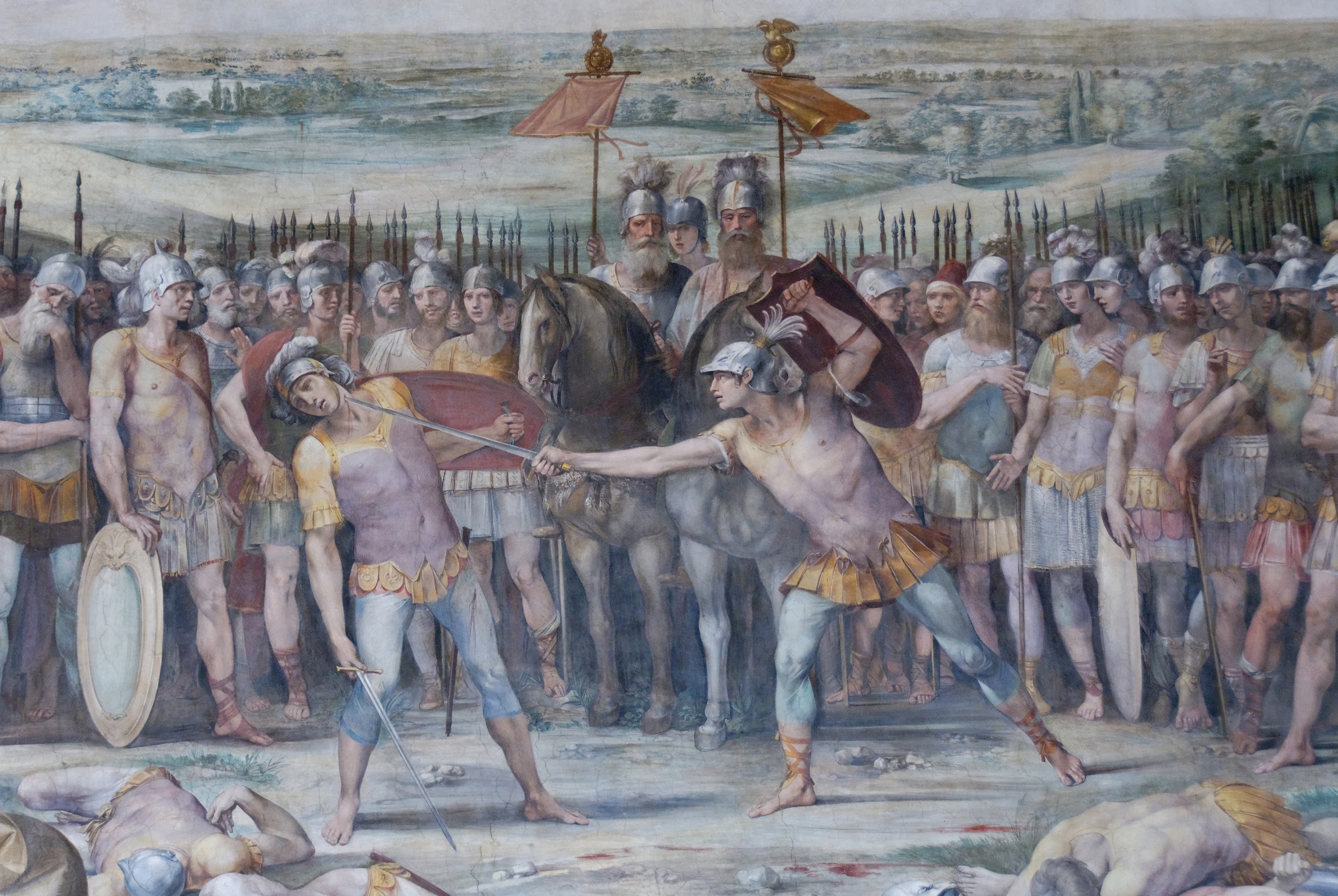 [Speaker Notes: Tyler]
War with the Sabine
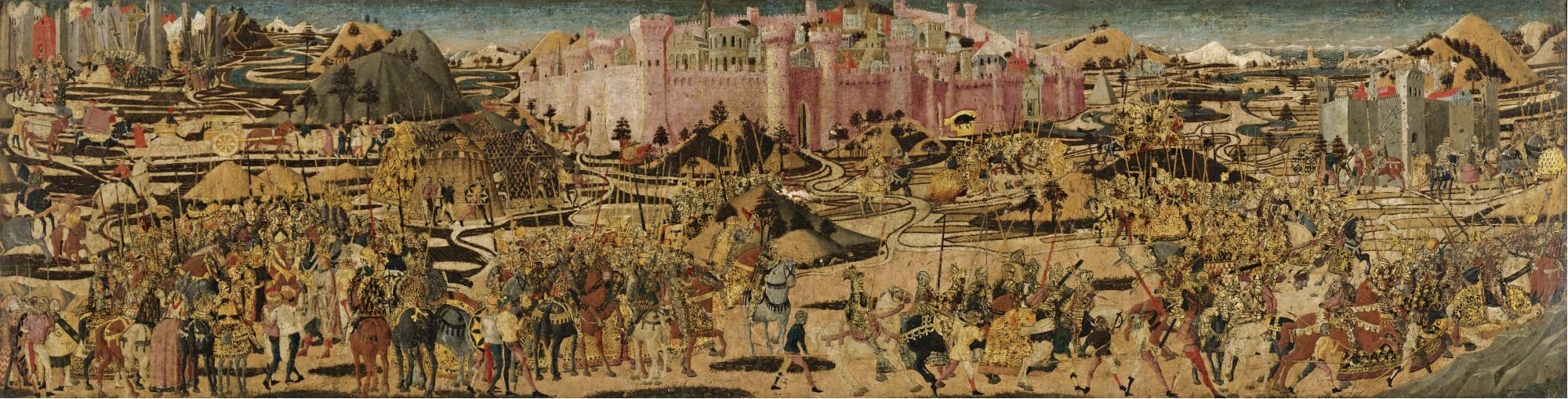 Circa 1430
[Speaker Notes: Liam
<3]
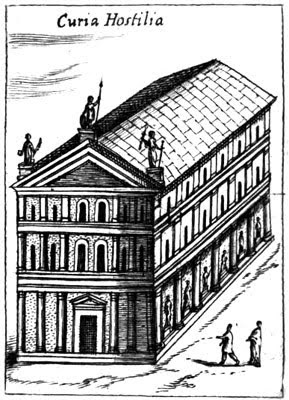 Curia Hostilia
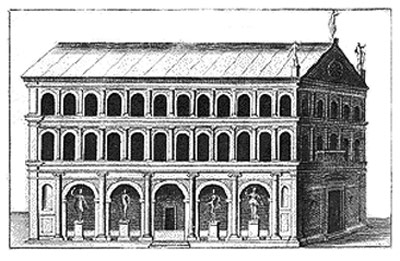 [Speaker Notes: Liam
<3]
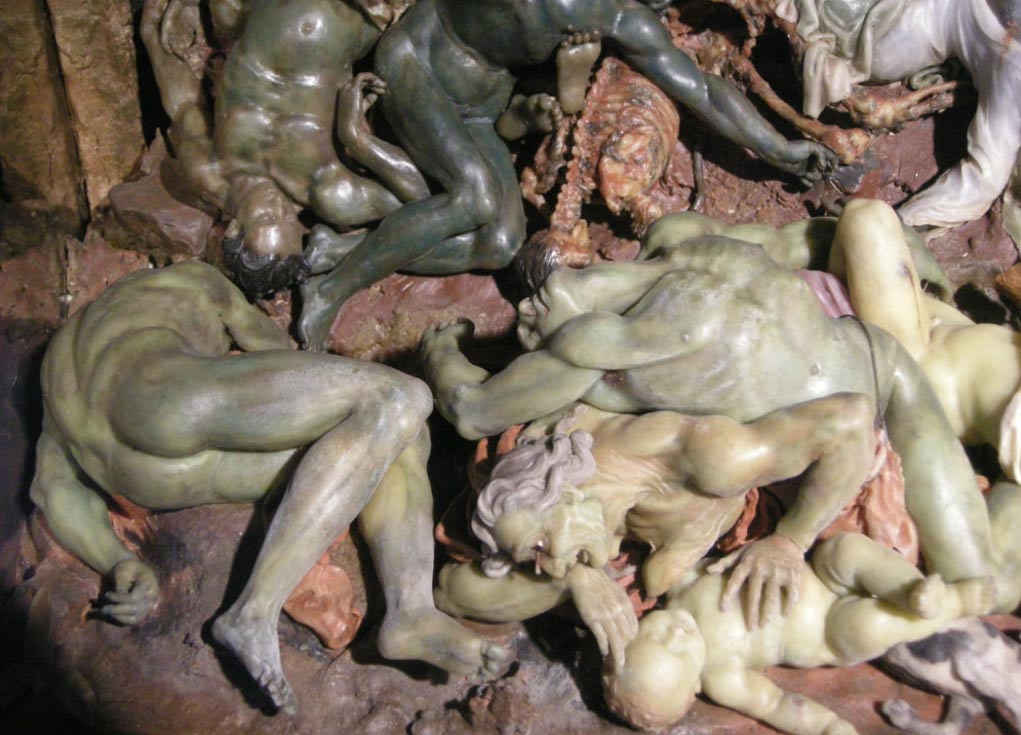 Plague
[Speaker Notes: Ryan]
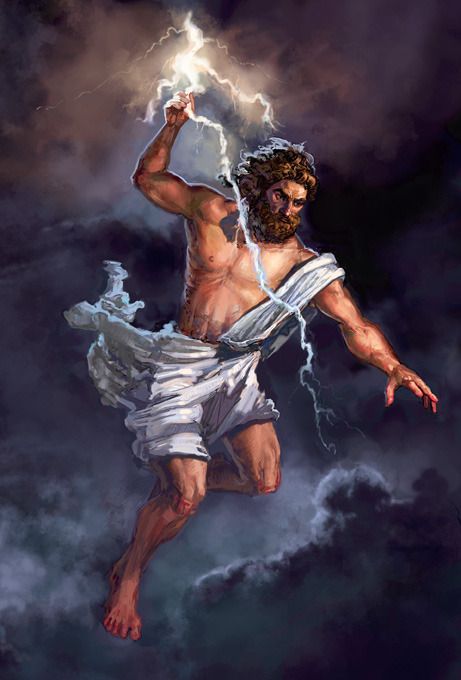 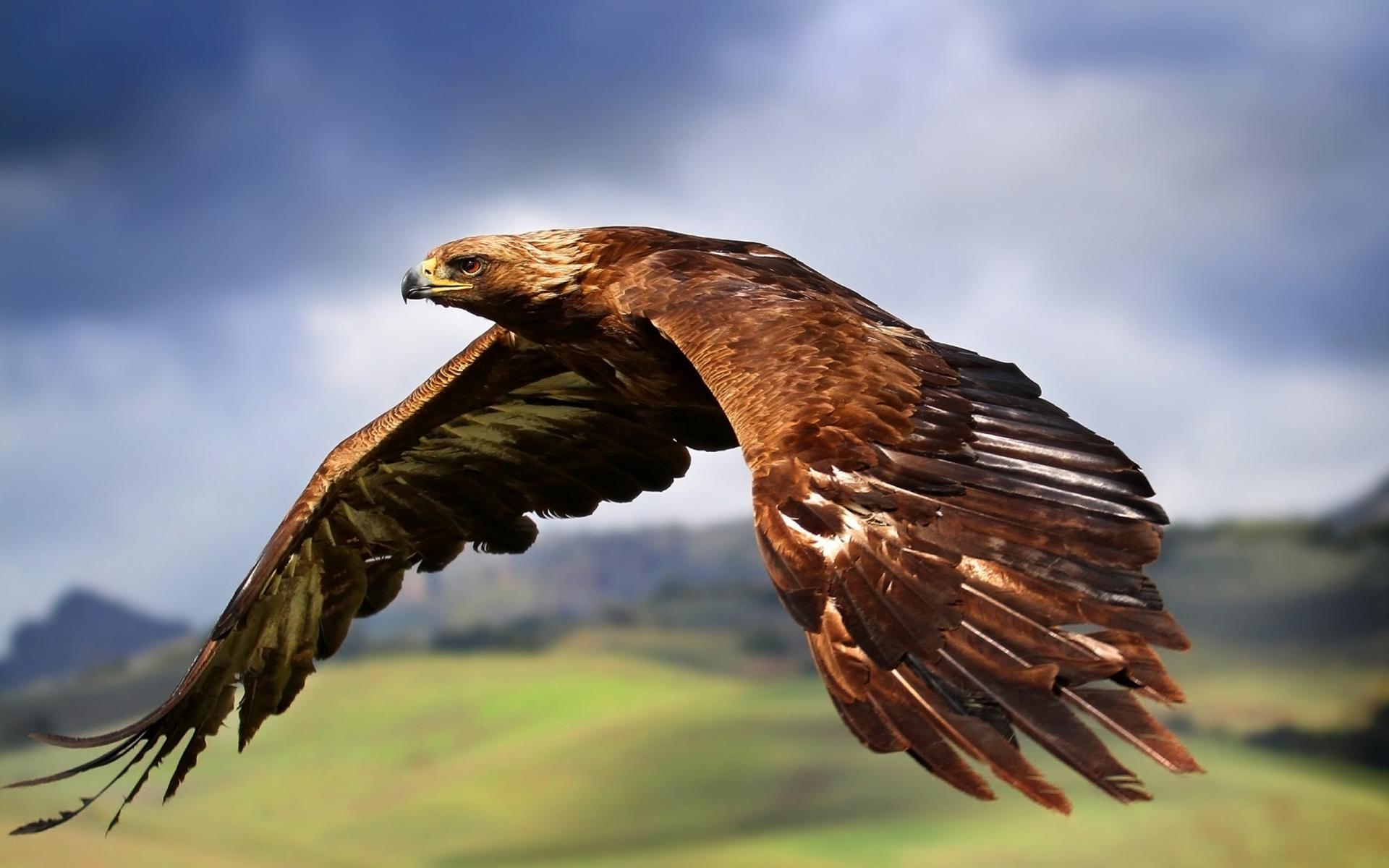 Death?
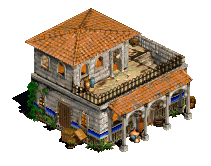 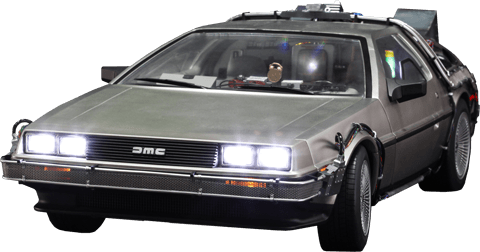 [Speaker Notes: Ryan]